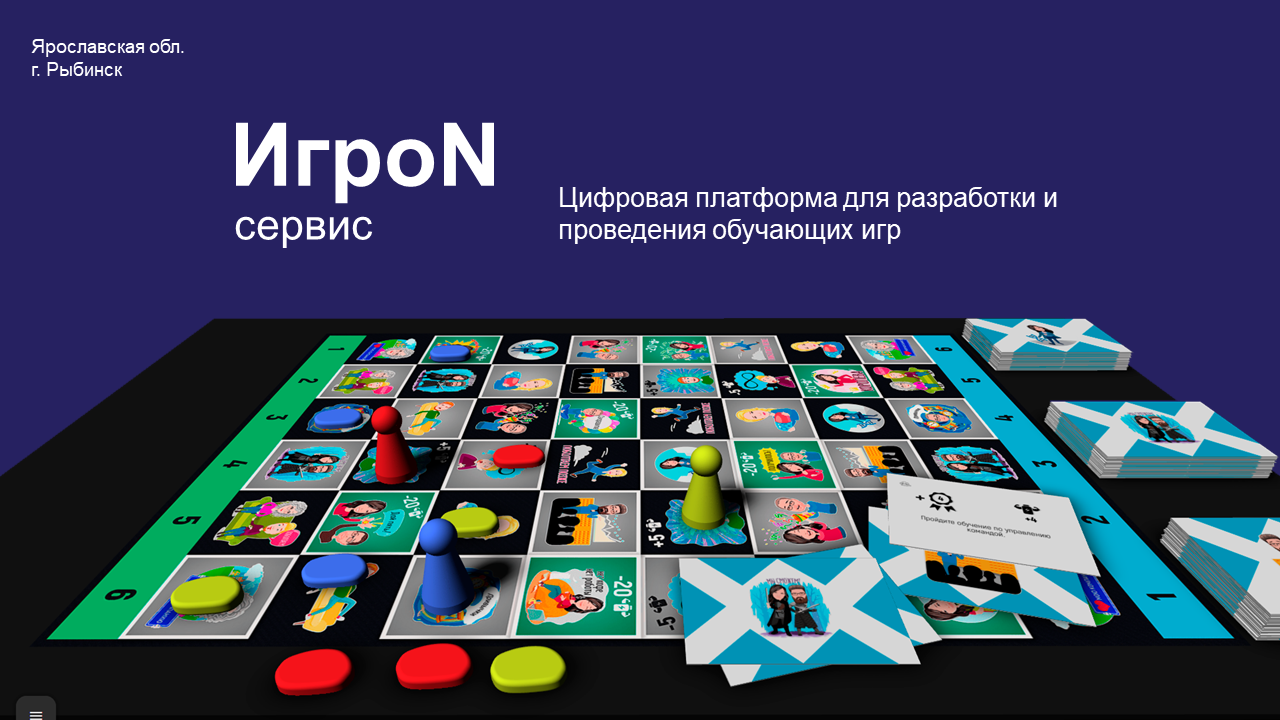 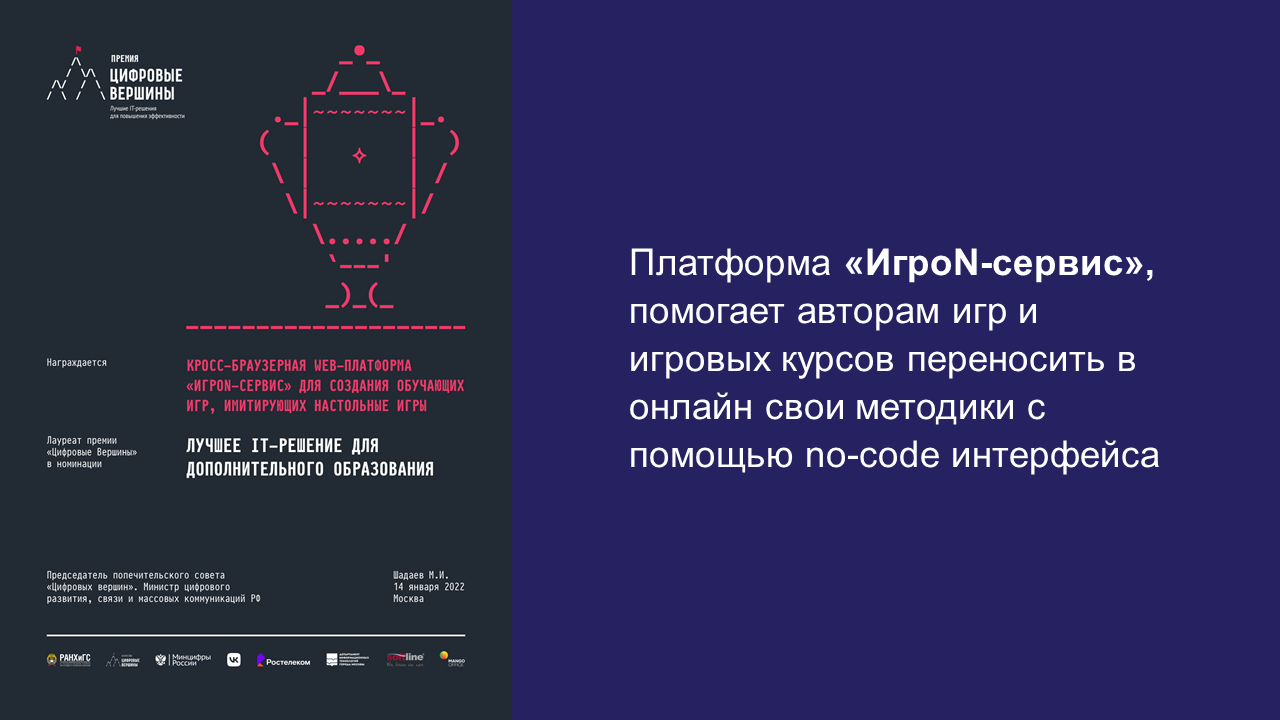 Цели и актуальность  проекта
1. Повысить вовлеченность молодёжи в обучающие и социальные проекты с помощью игрофикации на платформе для разработки обучающих онлайн-игр «ИгроN - сервис». 
2. Уменьшить затраты времени и бюджета авторов обучающих методик на создание онлайн версий.
обучающих; 
молодежных;
волонтерских;
патриотических;
социальной поддержки;
просветительских;
психологической поддержки;
противодействия насилию;
охраны окружающей среды;
реабилитационных;
краеведческих;
финансовой грамотности;
социального предпринимательства.
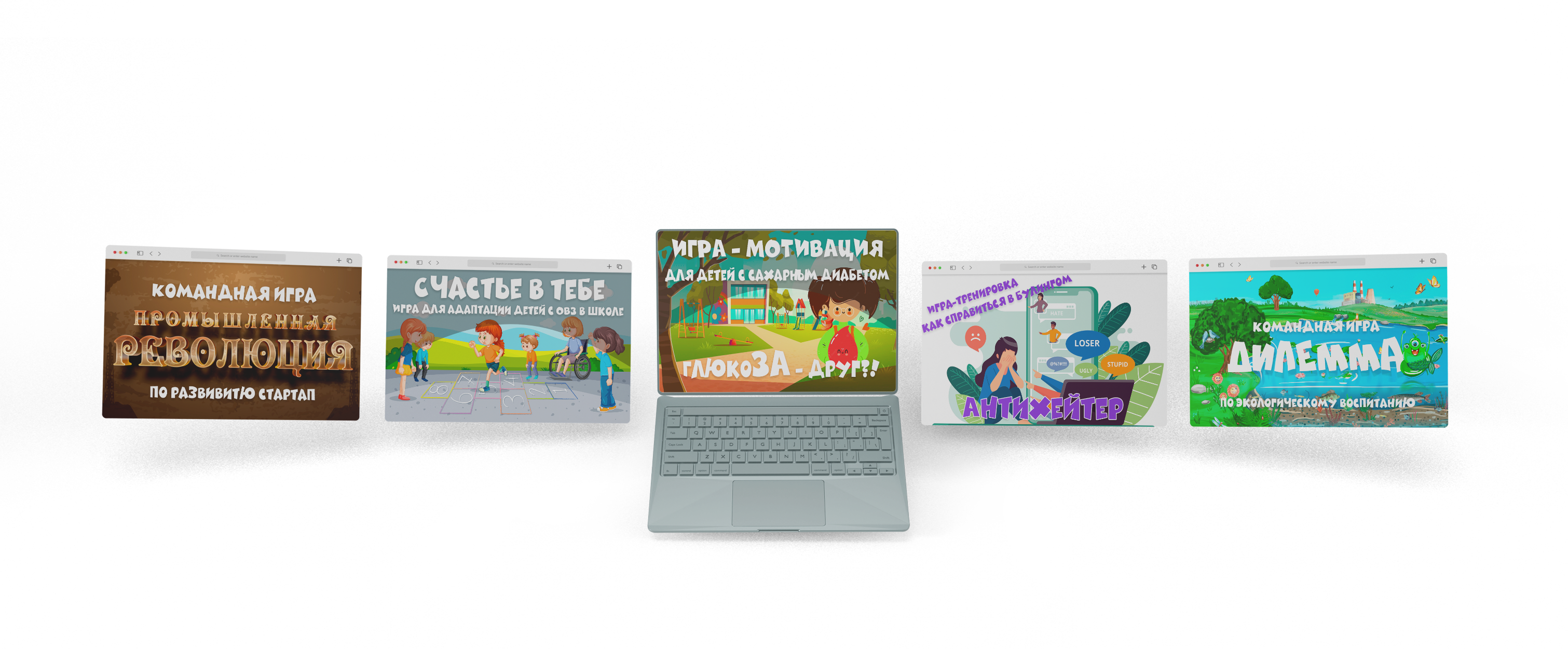 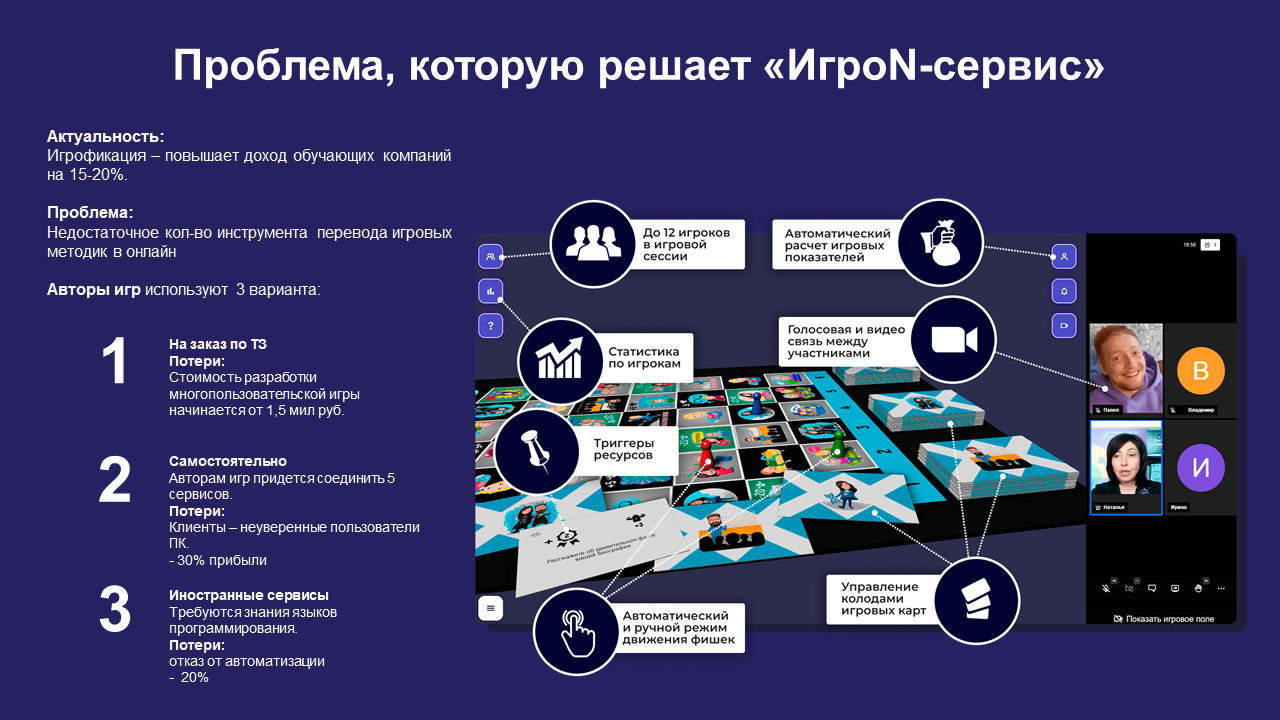 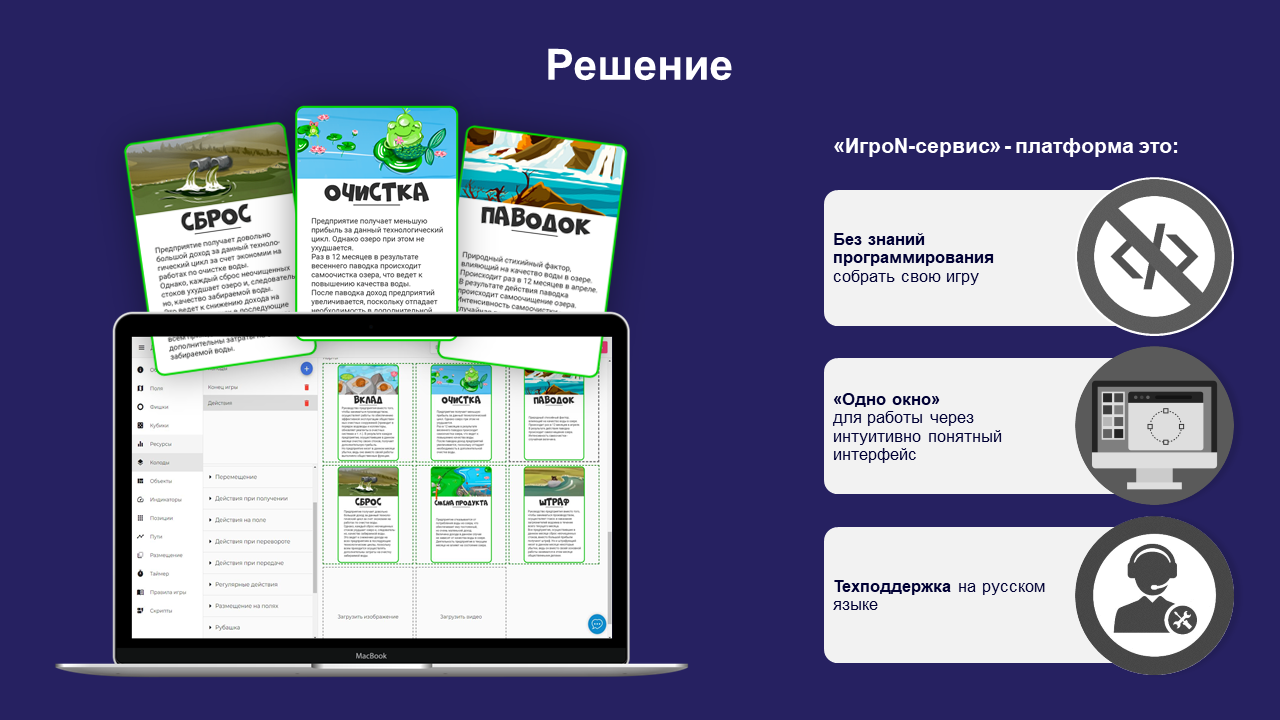 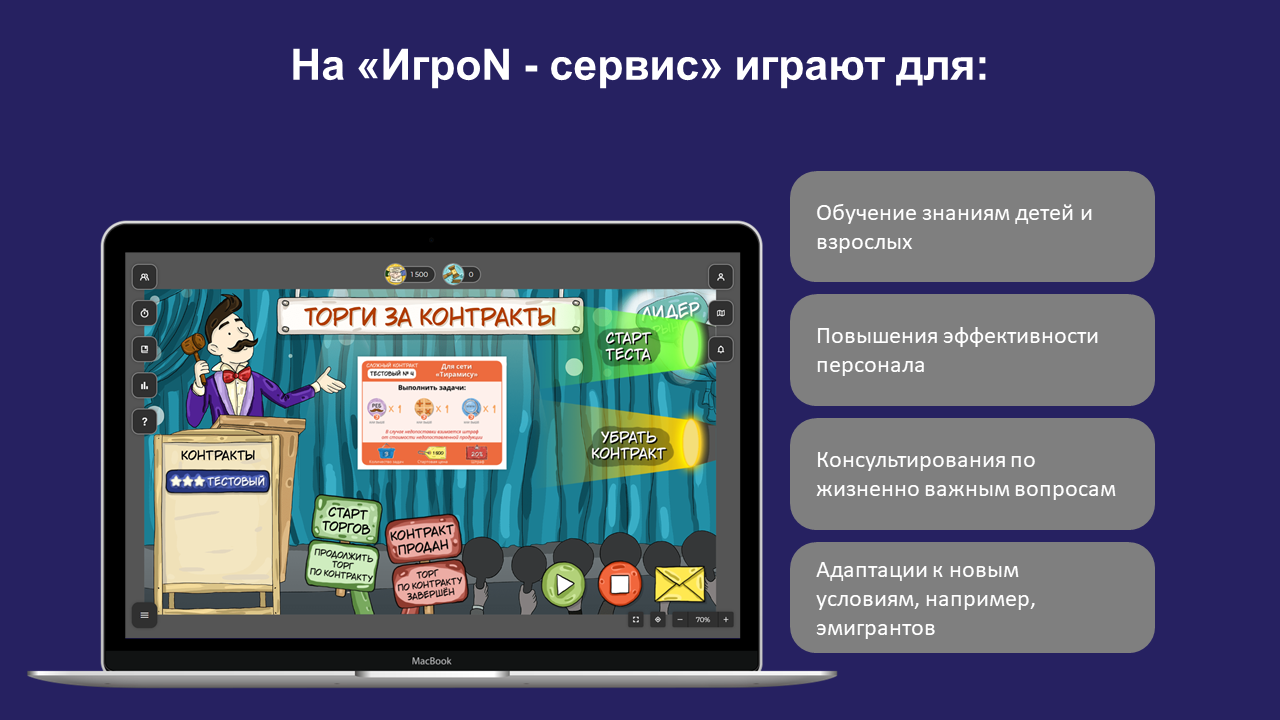 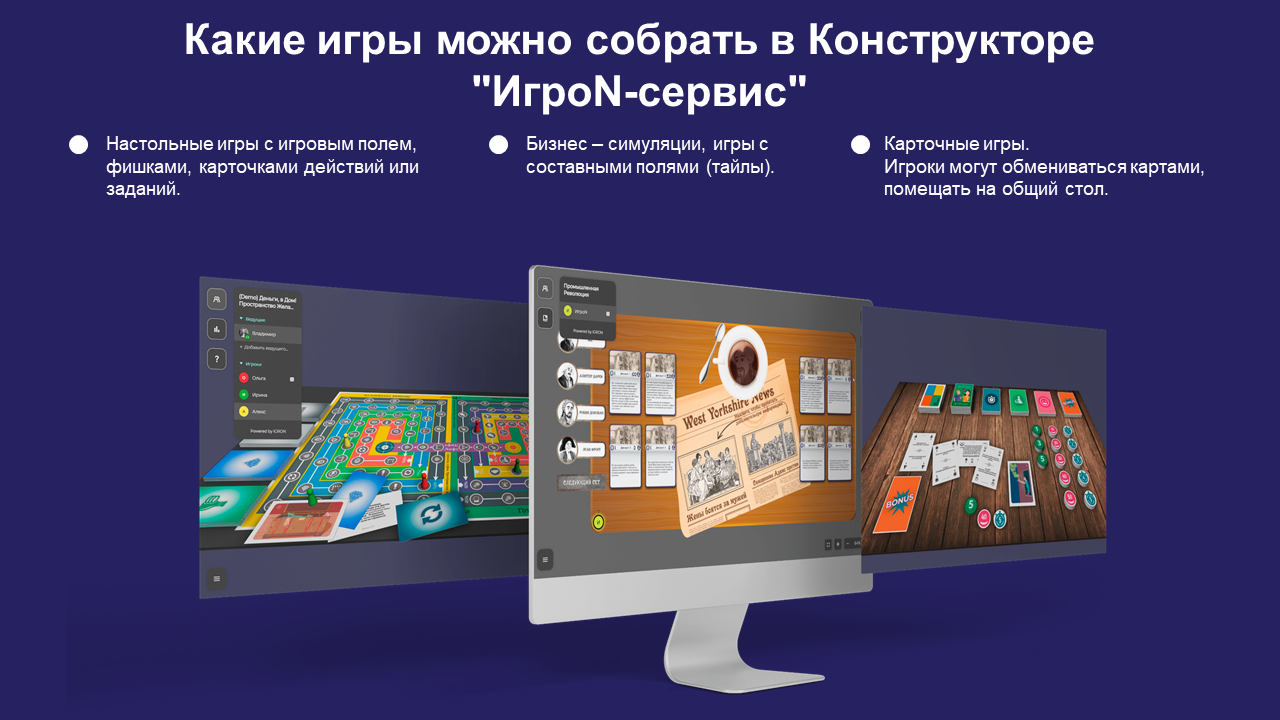 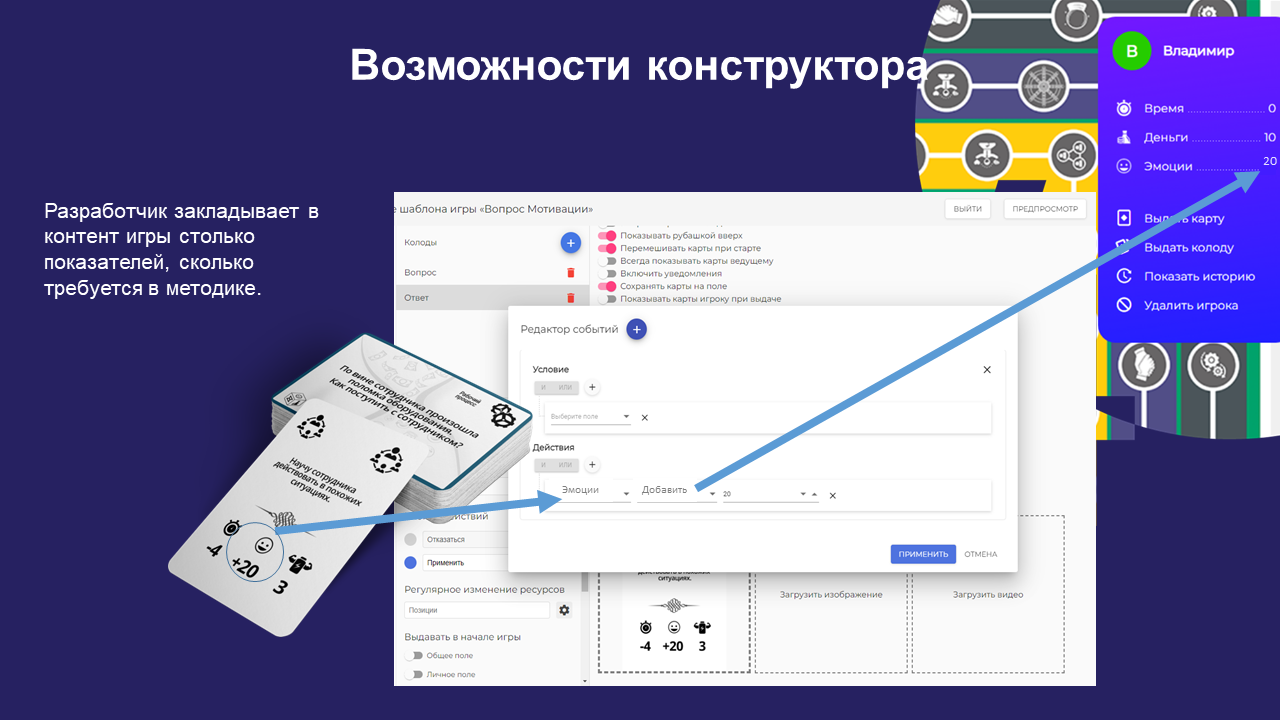 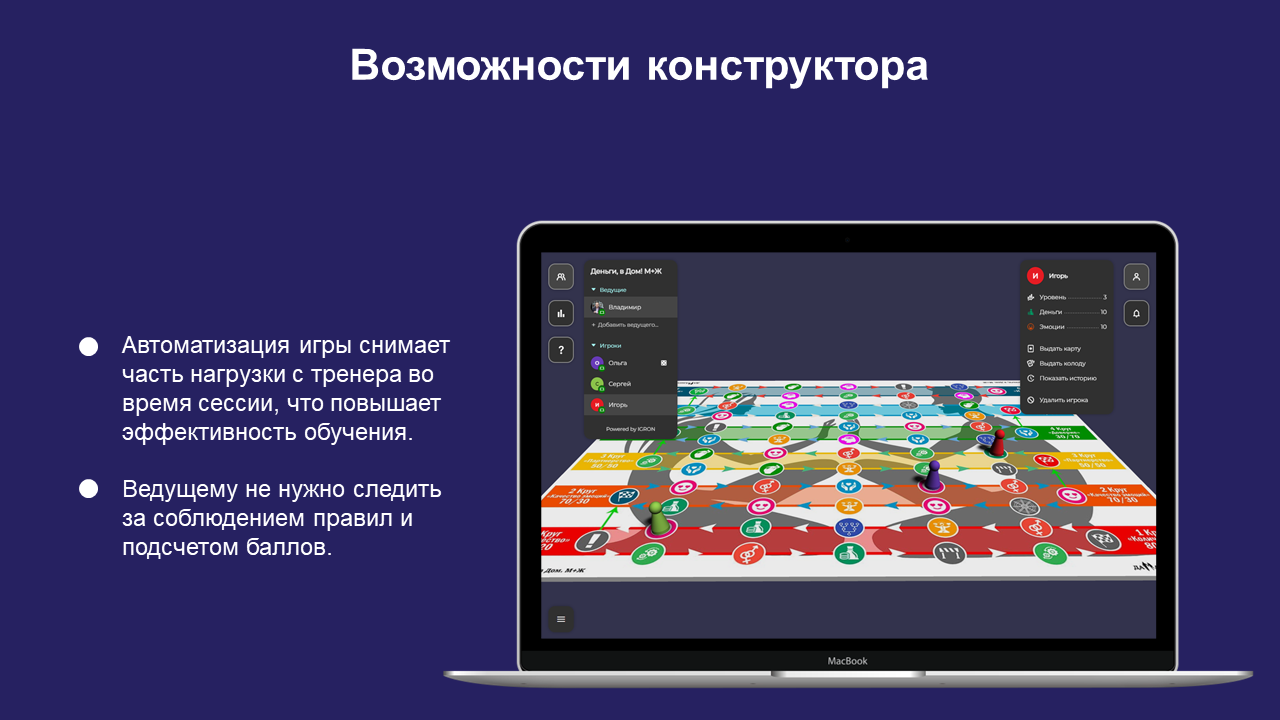 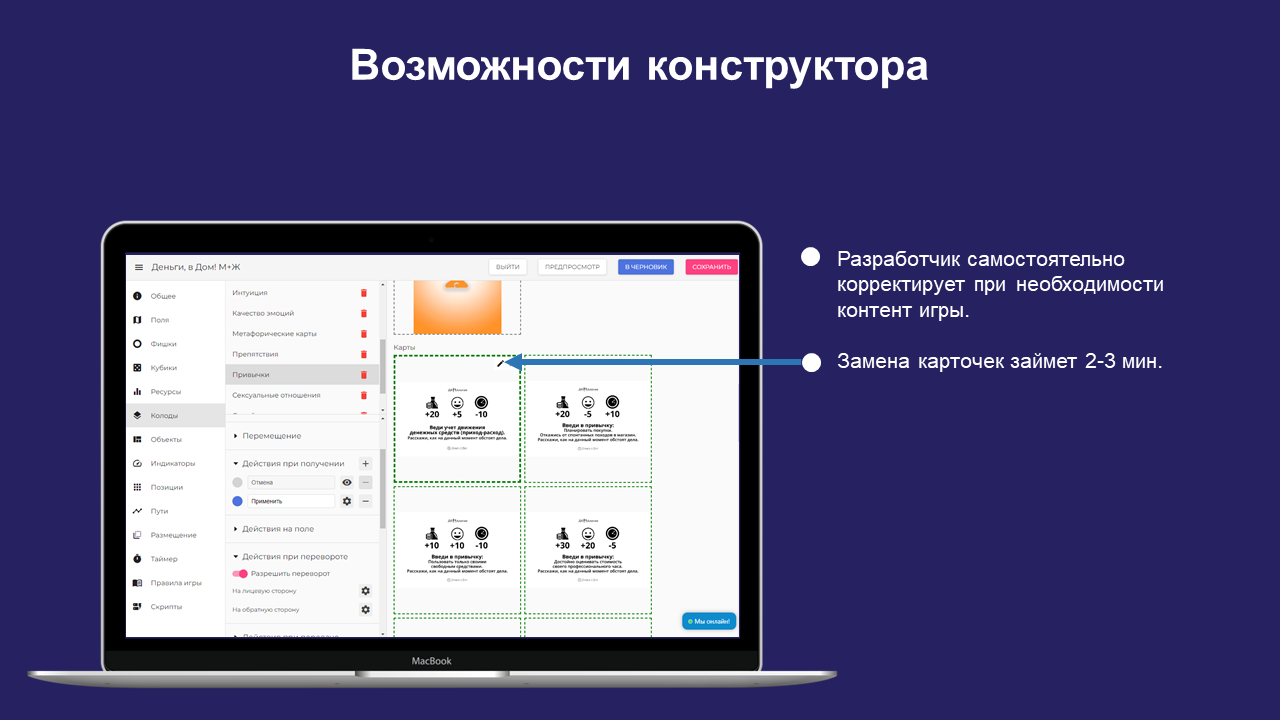 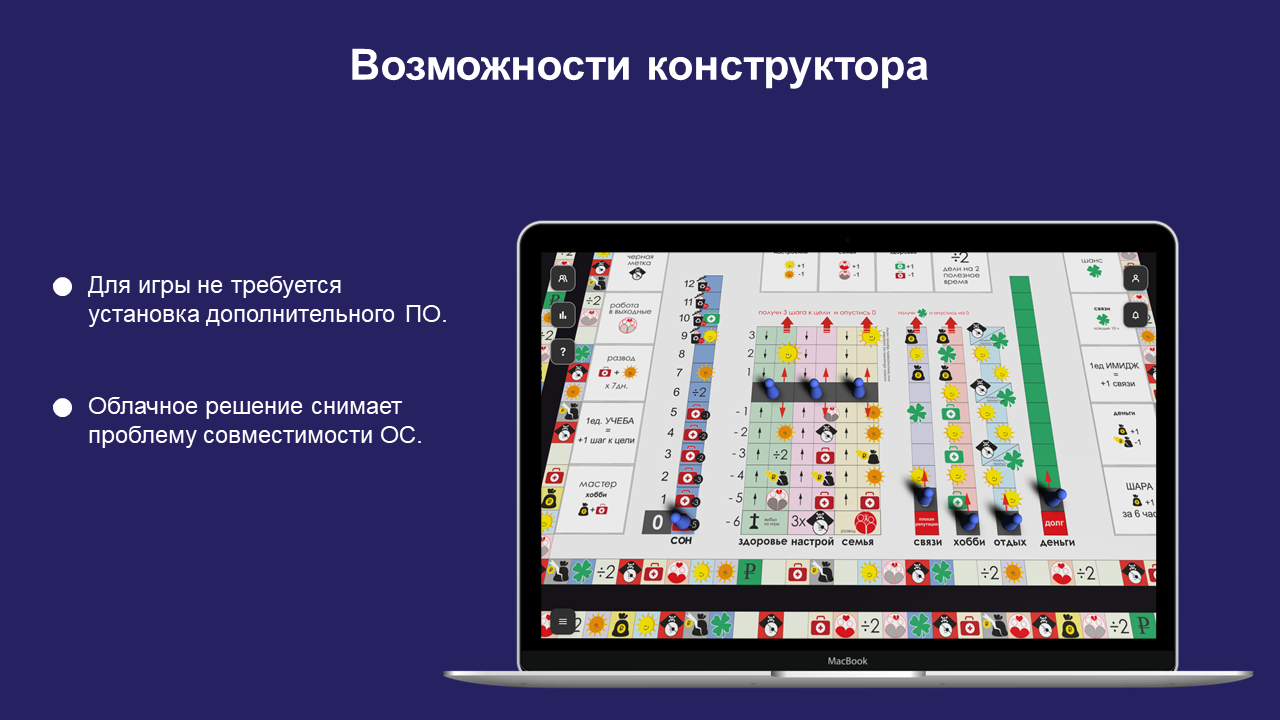 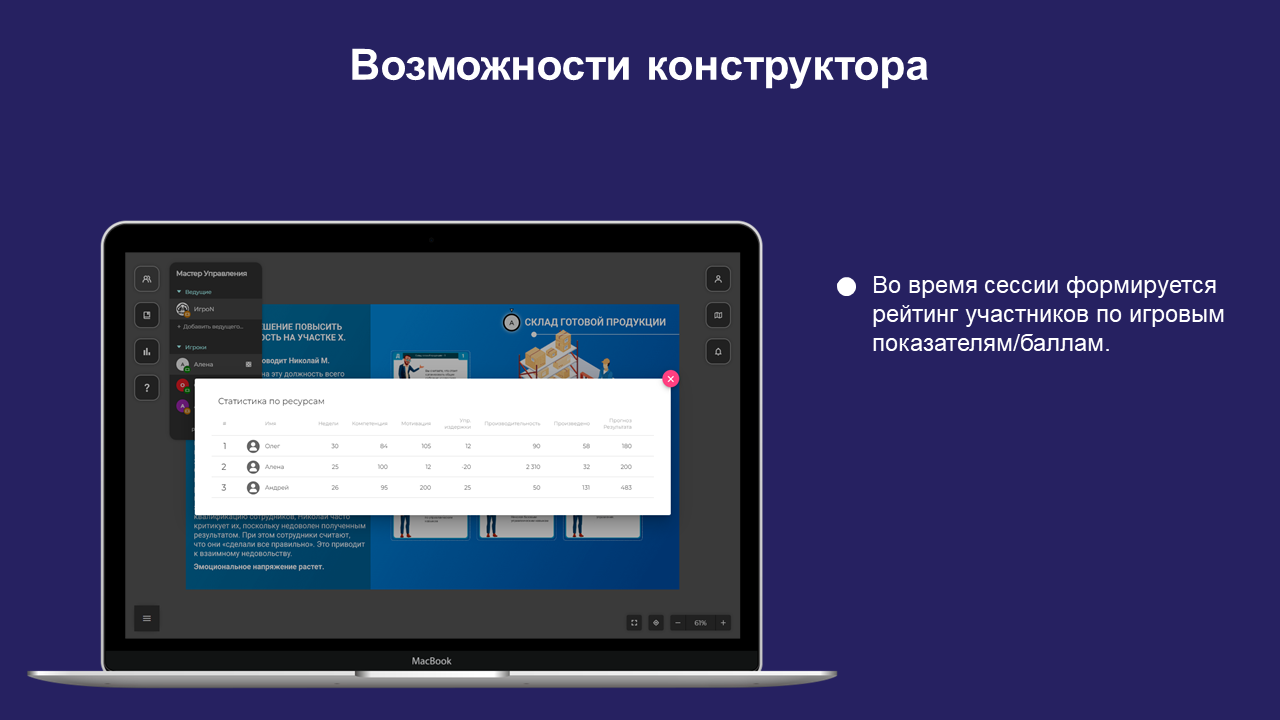 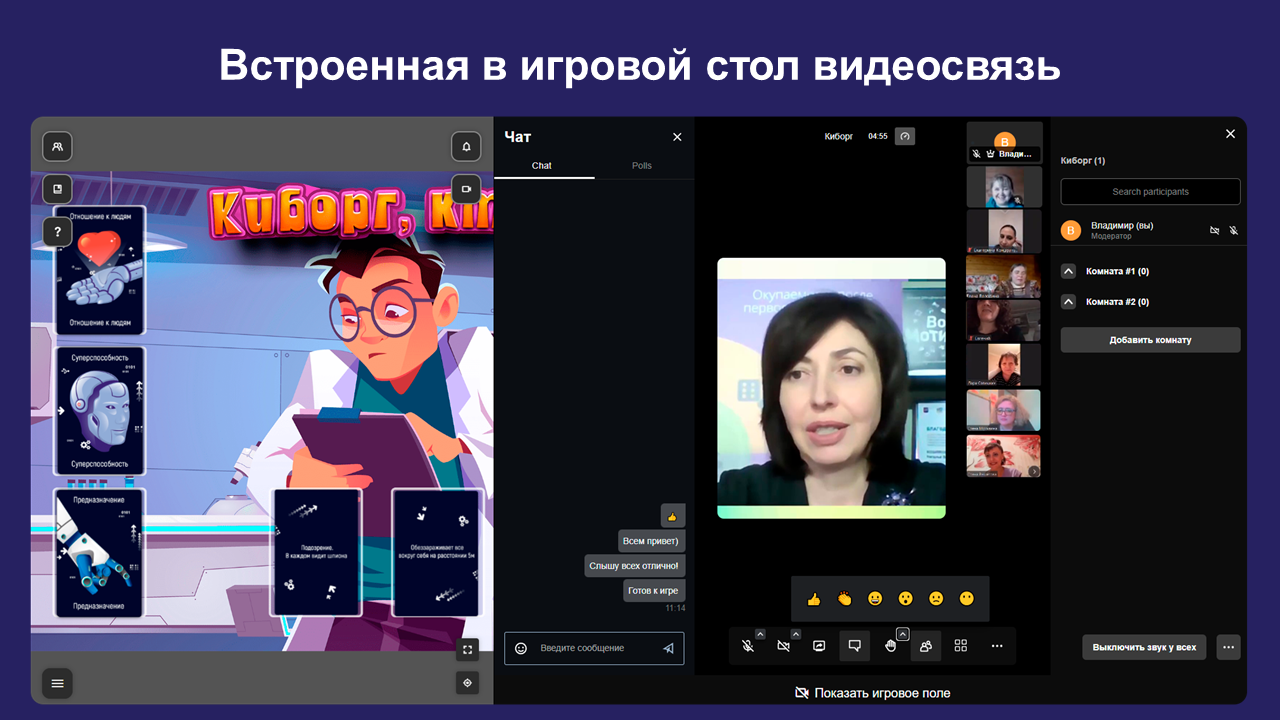 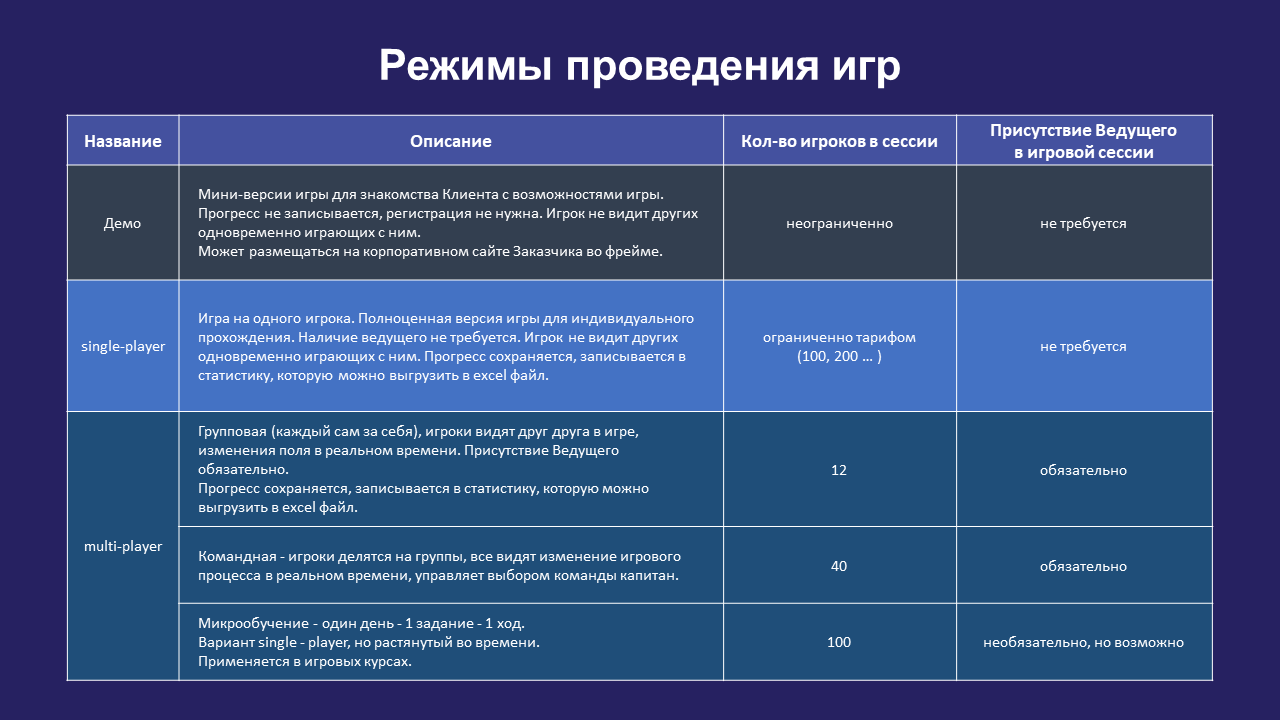 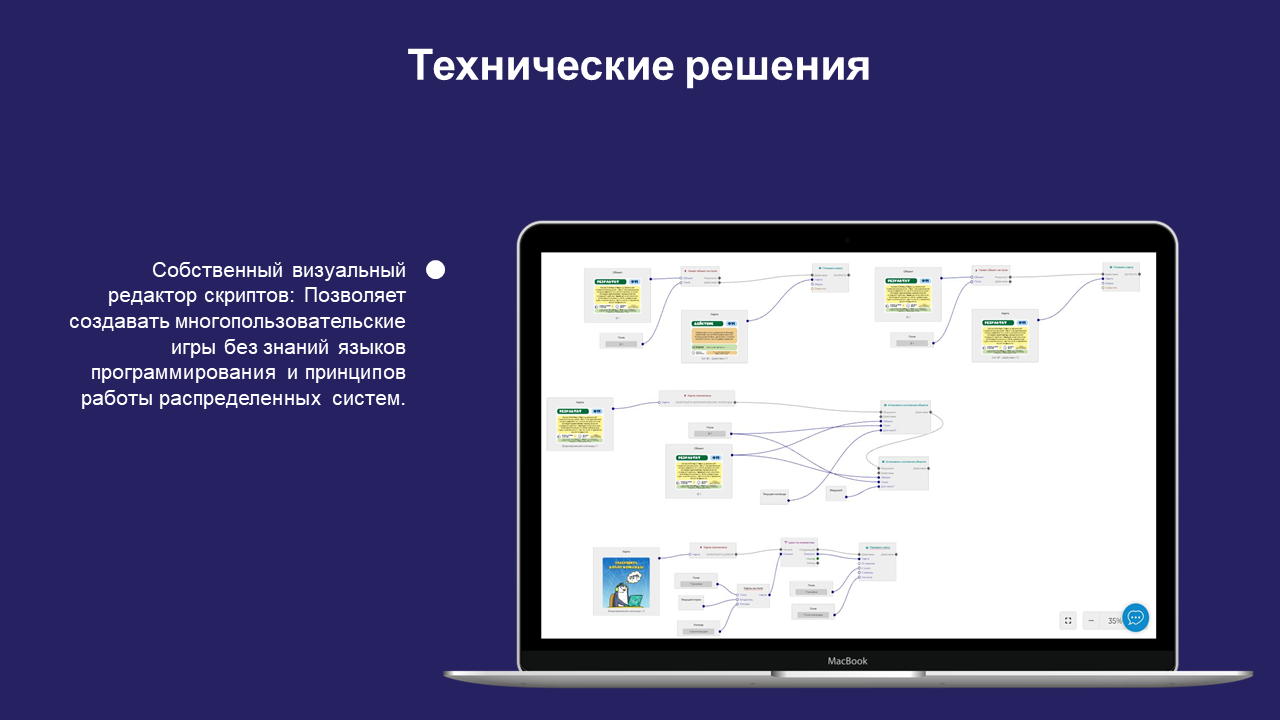 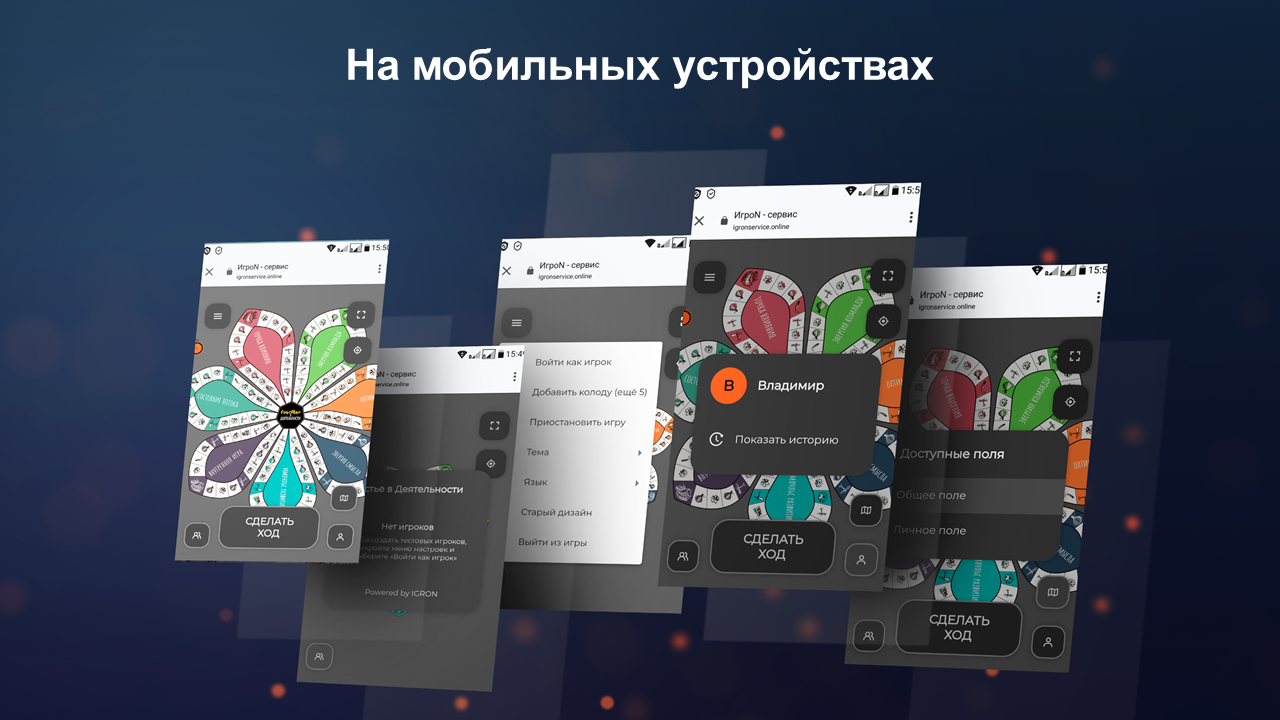 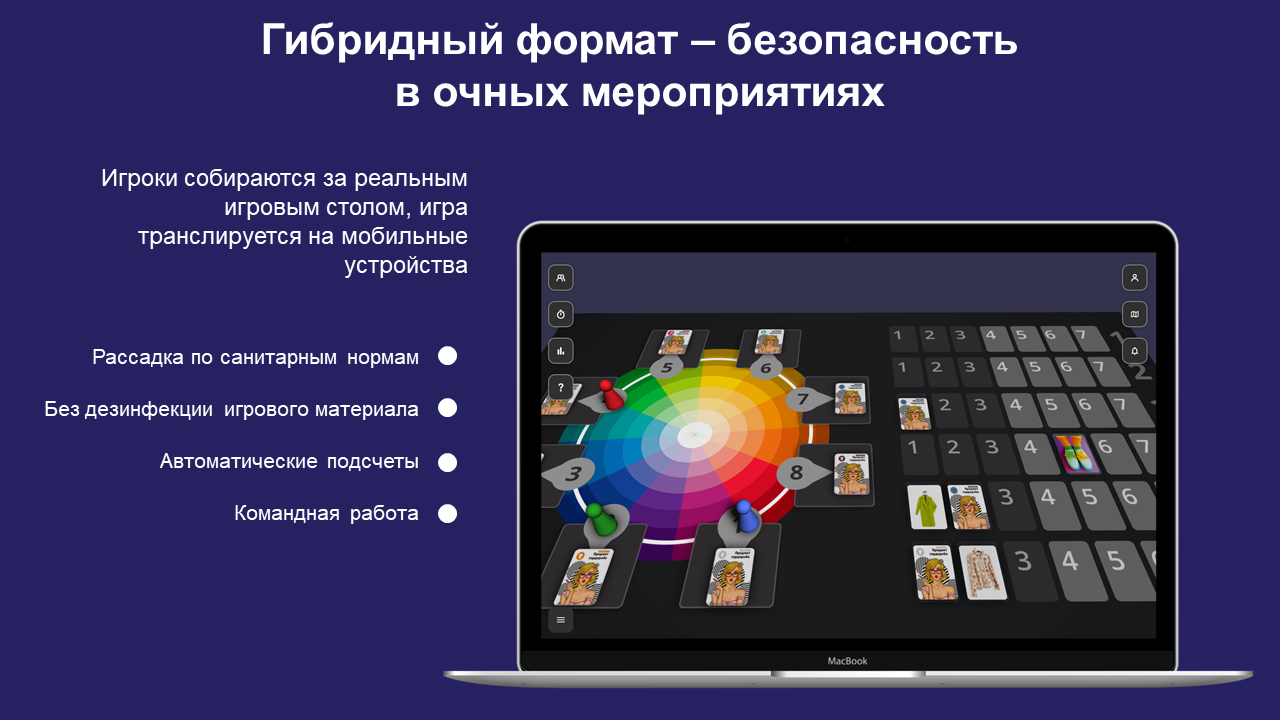 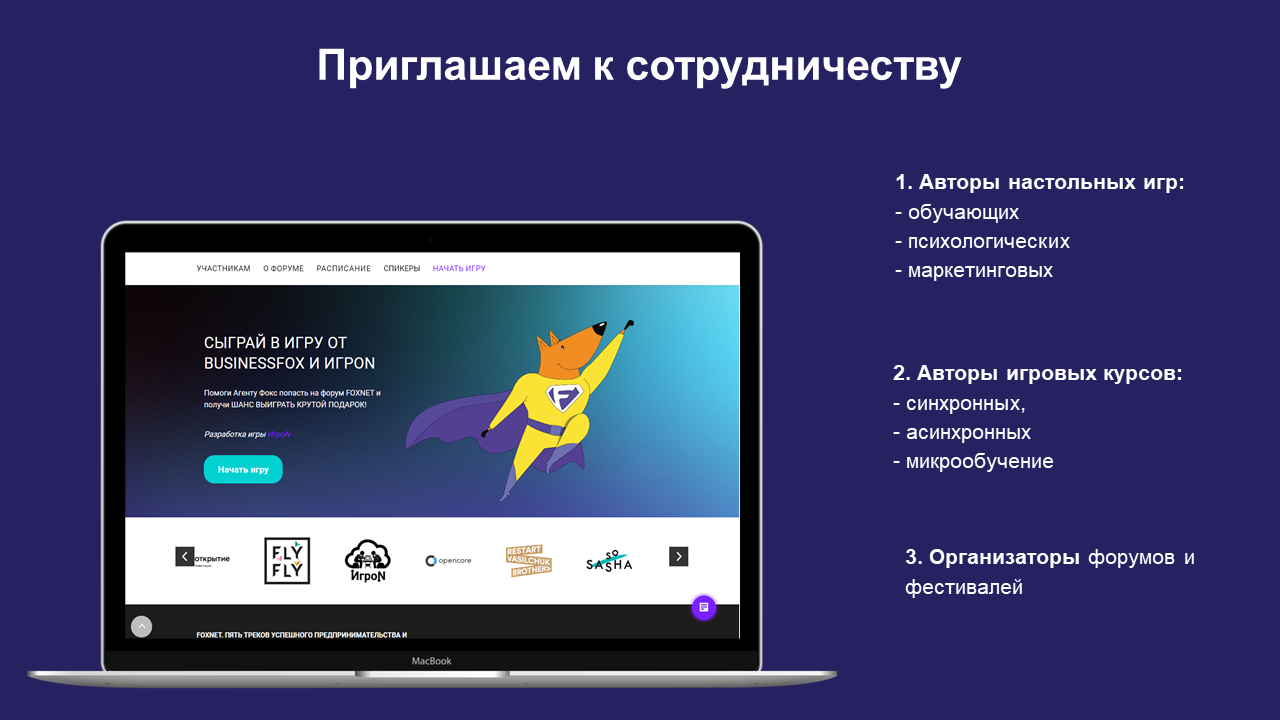 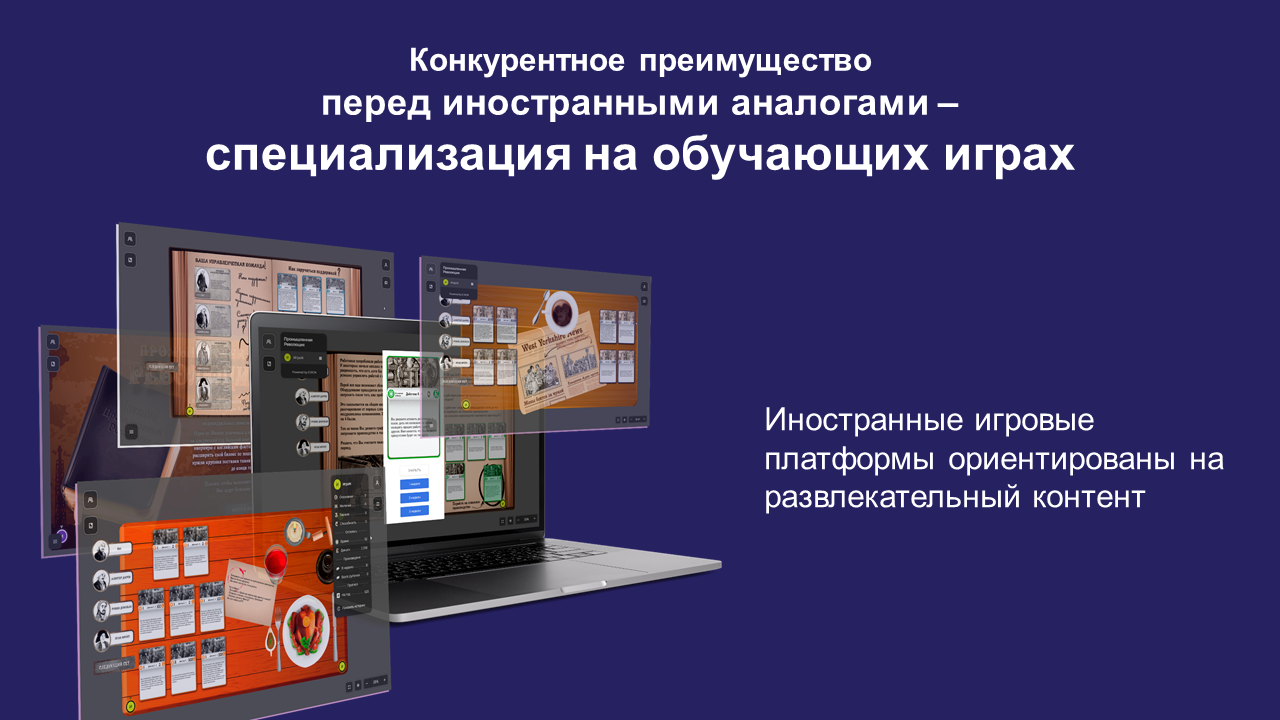 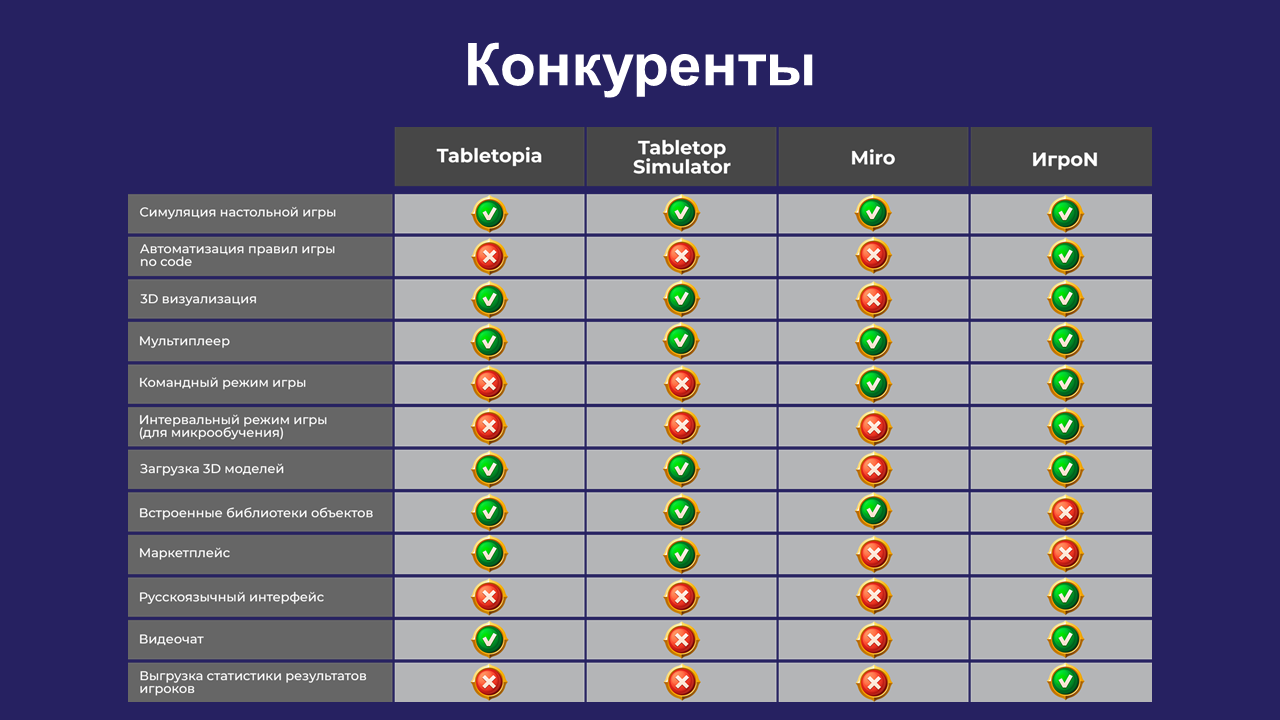 Статистика
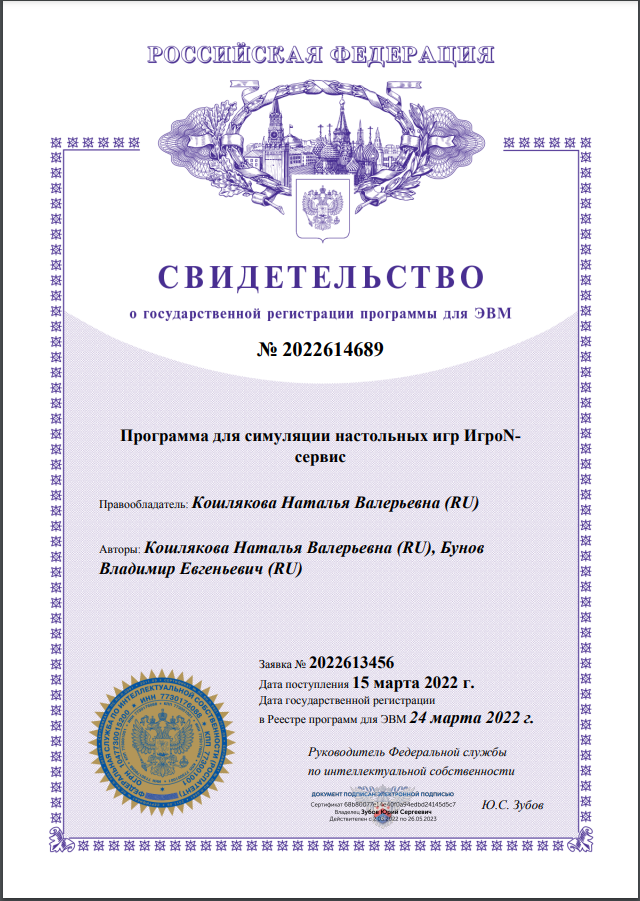 640
Авторов игр
1944
Шаблонов игр на платформе
6527
Зарегистрированных
пользователей
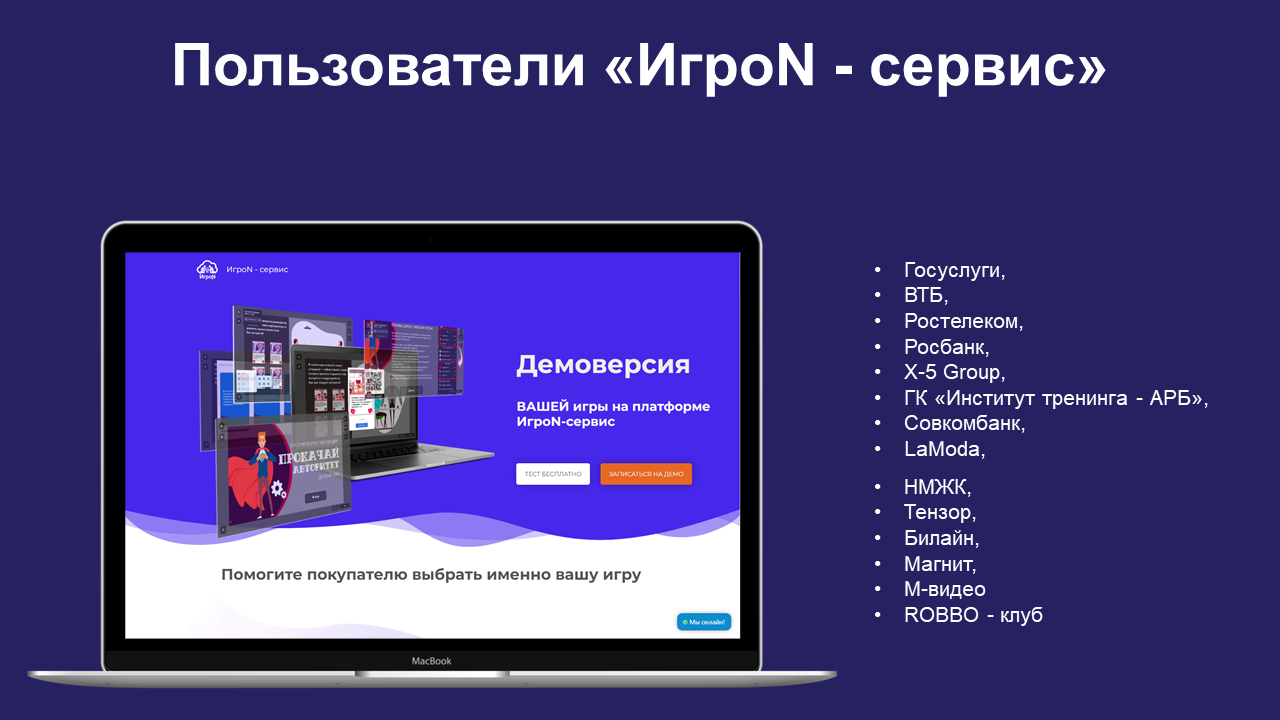 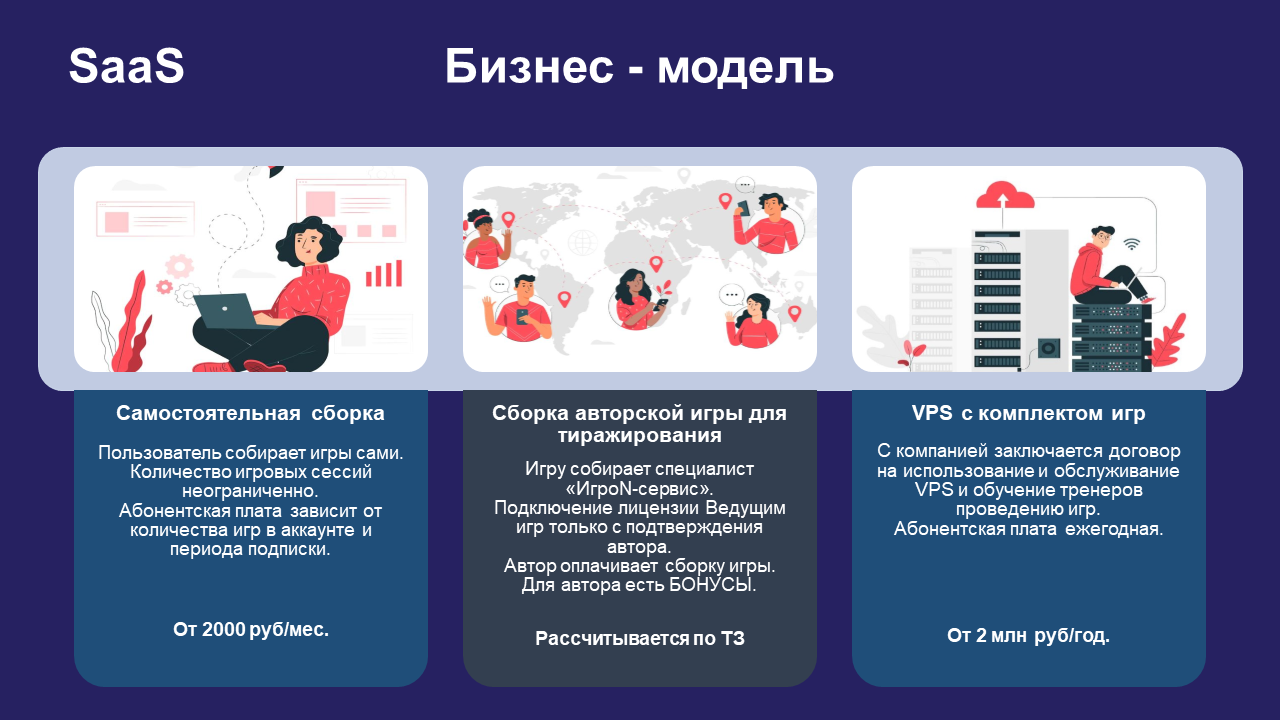 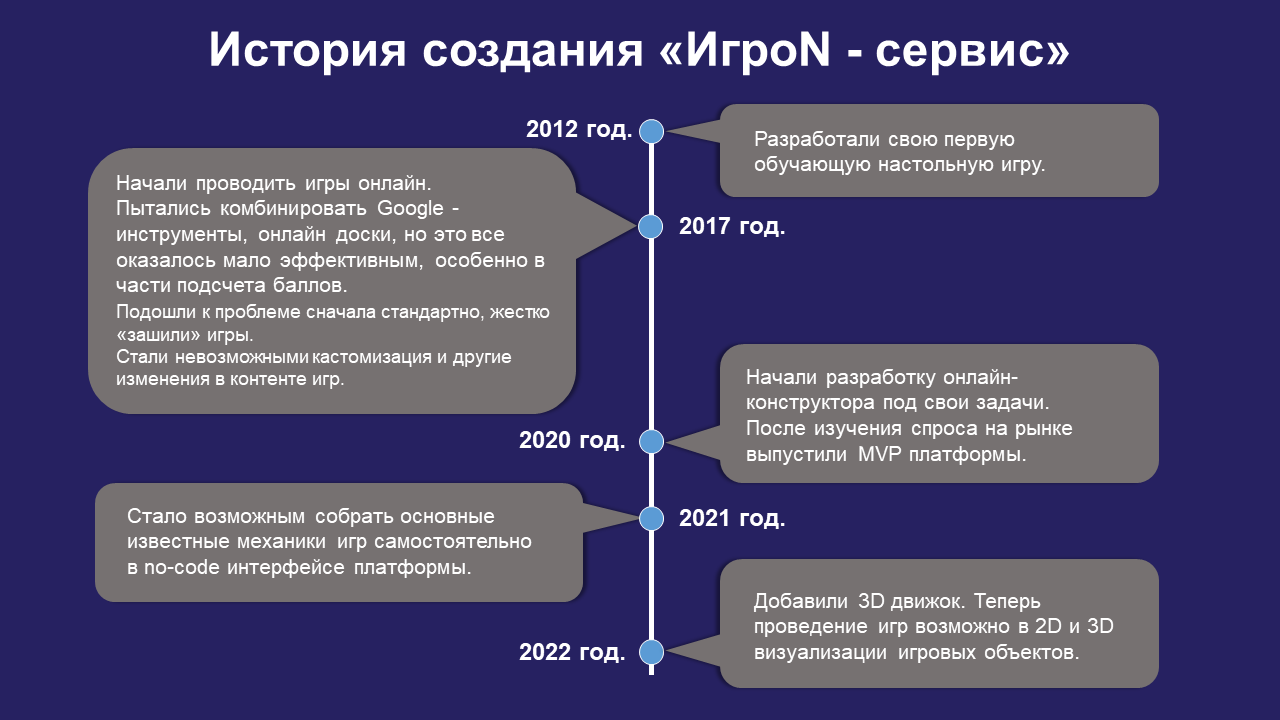 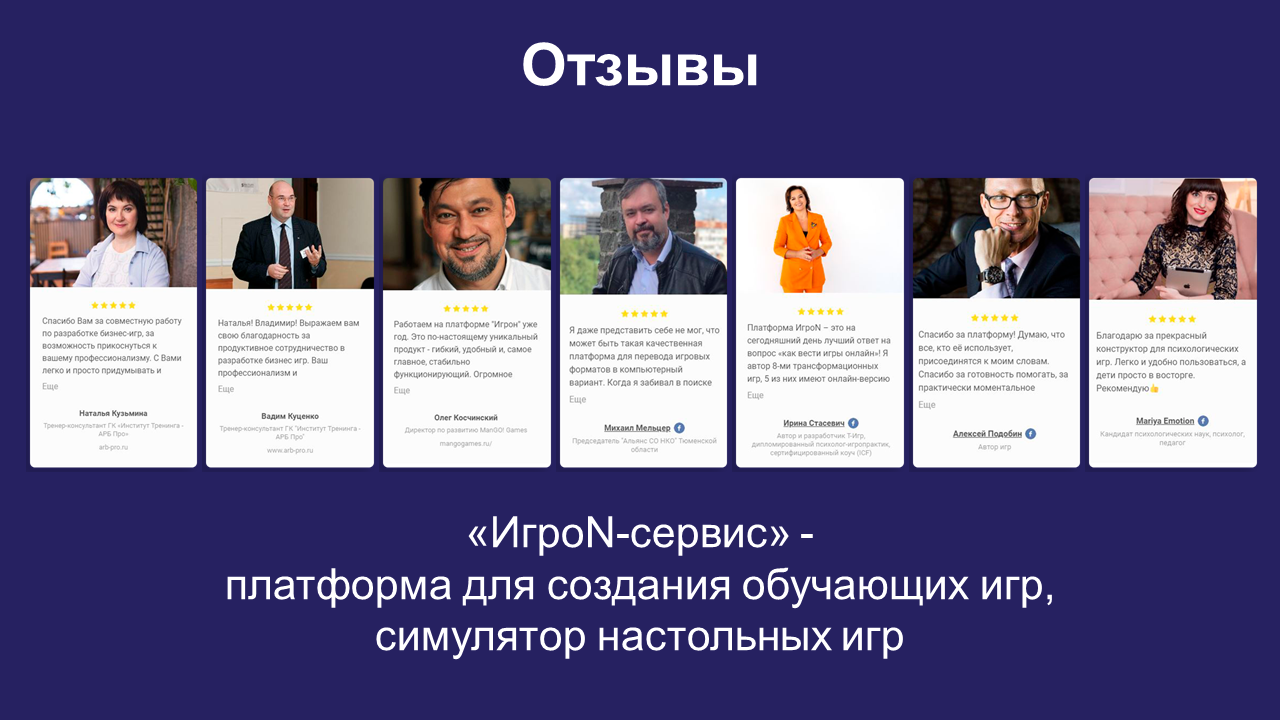 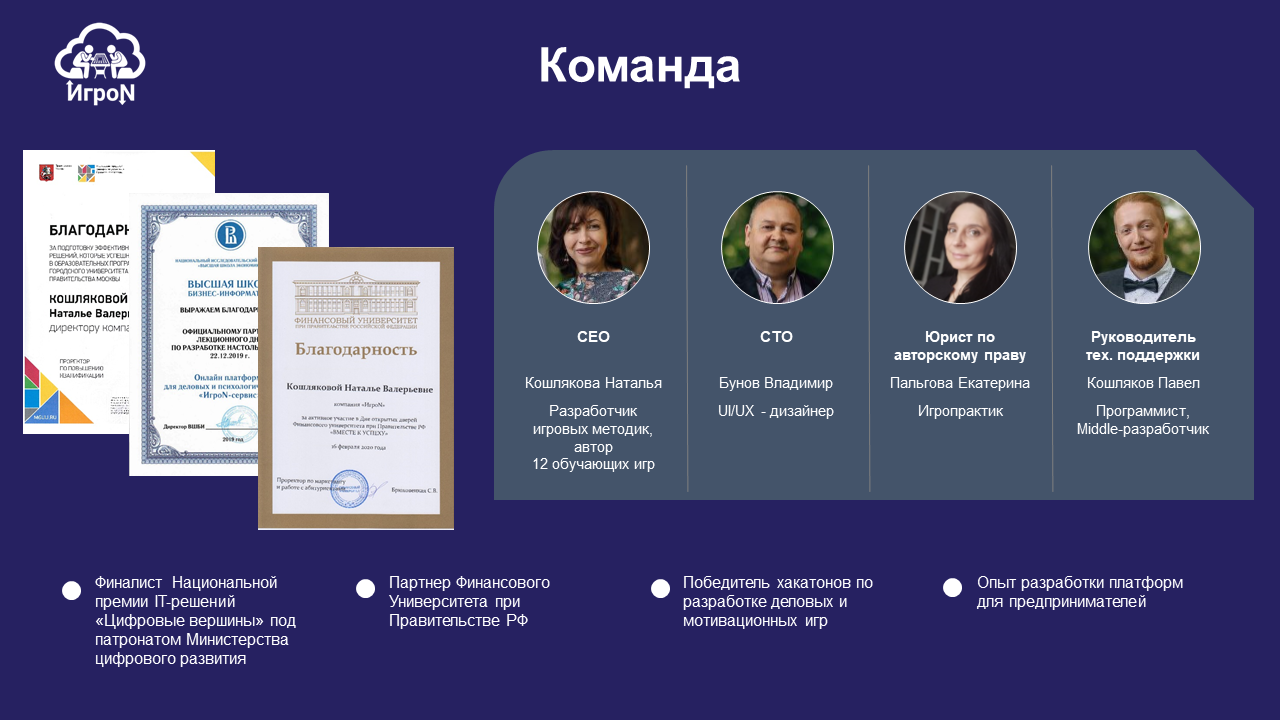 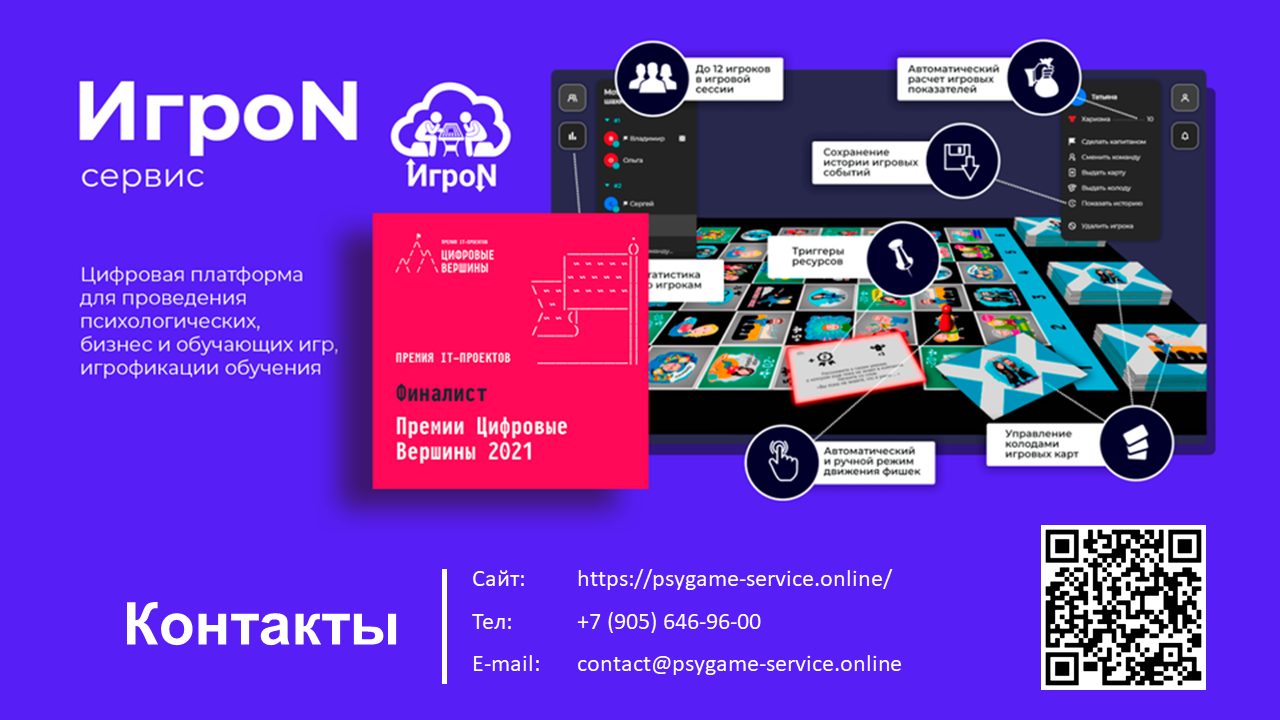